Powpoint.free
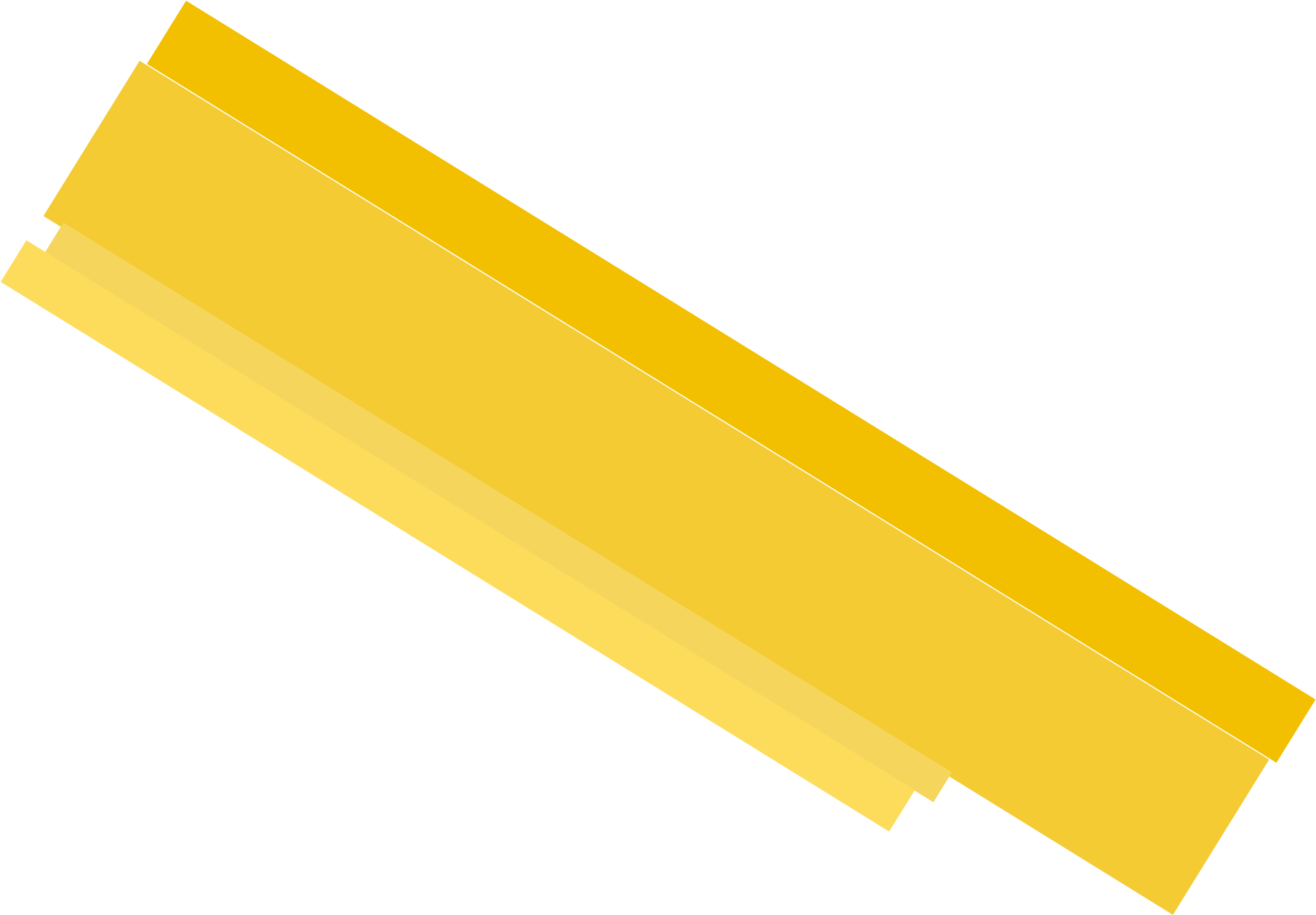 A new style is coming
Content
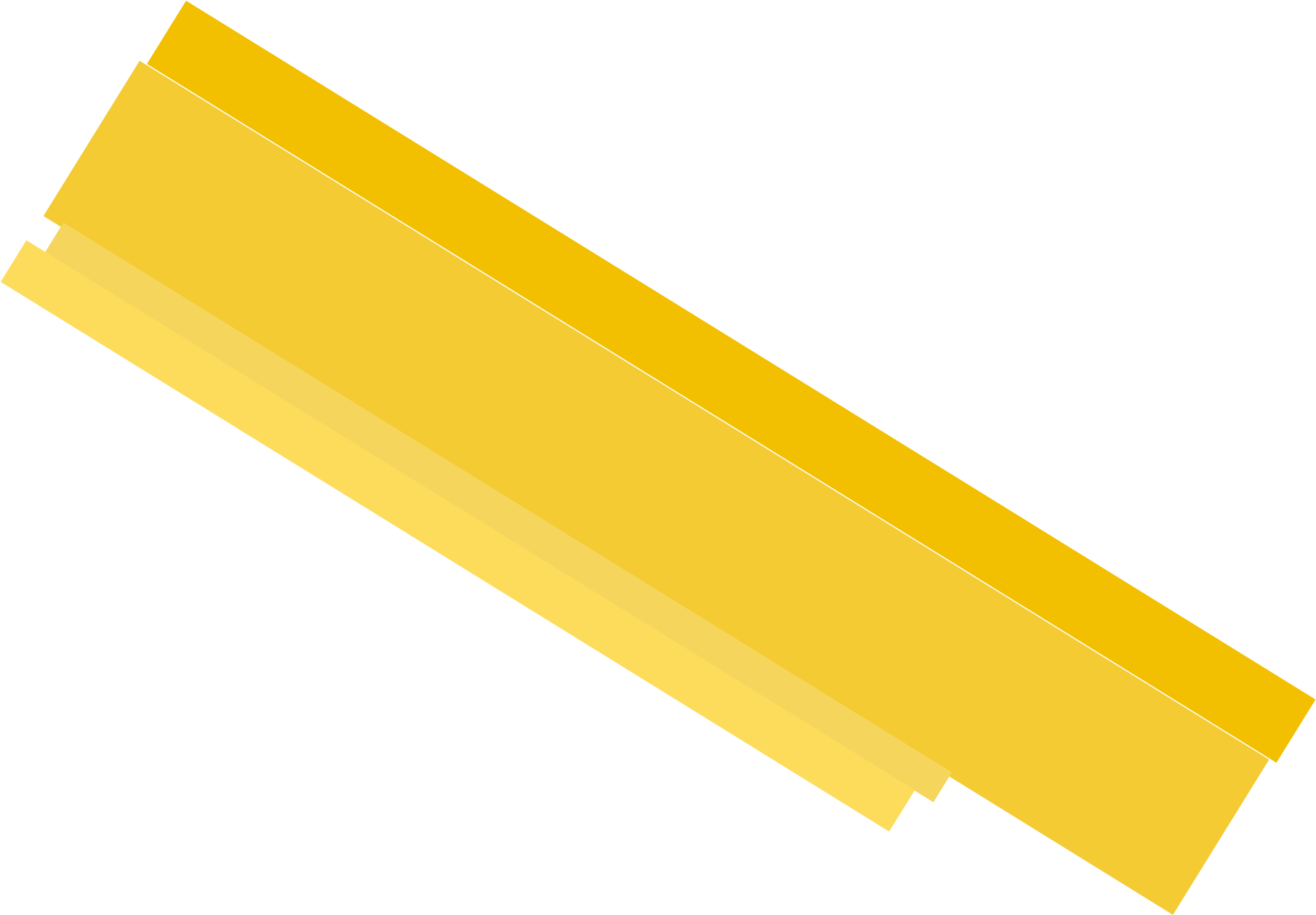 DiSCoV DISTRIBUTED COMPUTATION CLUSTER
DiSCoV DISTRIBUTED COMPUTATION CLUSTER
DiSCoV DISTRIBUTED COMPUTATION CLUSTER
Four
Three
Two
One
DiSCoV DISTRIBUTED COMPUTATION CLUSTER
输入标题
Add your title
Add your text
Add your text
Add your text
Add your text
I disconnect I've seen you, I know you But I don't know
I disconnect I've seen you, I know you But I don't know How to connect, so I disconnect
I disconnect I've seen you, I know you But I don't know How to connect, so I disconnect
I disconnect I've seen you, I know you But I don't know How to connect, so I disconnect
2
4
3
1
PART 01
I am serious to do this
输入标题
Add your title
2
4
3
1
PART 01
I am serious to do this
输入标题
Add your title
4
3
2
封面
结束页
目录页
PART1
PART2
PART3
PART4
1
PART 02
I am serious to do this
输入标题
Add your title
Here text
Here text
Here text
DiSCoV DISTRIBUTED COMPUTATION CLUSTERDiSCoV DISTRIBUTED COMPUTATION CLUSTER
DiSCoV DISTRIBUTED COMPUTATION CLUSTERDiSCoV DISTRIBUTED COMPUTATION CLUSTER
DiSCoV DISTRIBUTED COMPUTATION CLUSTERDiSCoV DISTRIBUTED COMPUTATION CLUSTER
2
4
3
Title
Title
Title
1
I am serious to do this
PART 03
输入标题
Add your title
Add your text
Add your text
Add your text
Add your text
I disconnect I've seen you, I know you But I don't know t
I disconnect I've seen you, I know you But I don't know How to connect, so I disconnect
I disconnect I've seen
I disconnect I've seen you,
D
D
C
C
2
4
3
B
B
A
A
1
I am serious to do this
PART 03
输入标题
Add your title
Add your text
Add your text
Add your text
I disconnect I've seen you, I know you But I don't know How to connect, so I disconnect
I disconnect I've seen you, I know you But I don't know
I disconnect I've seen you, I know you But I don't
2
4
3
A
B
C
1
I am serious to do this
PART 04
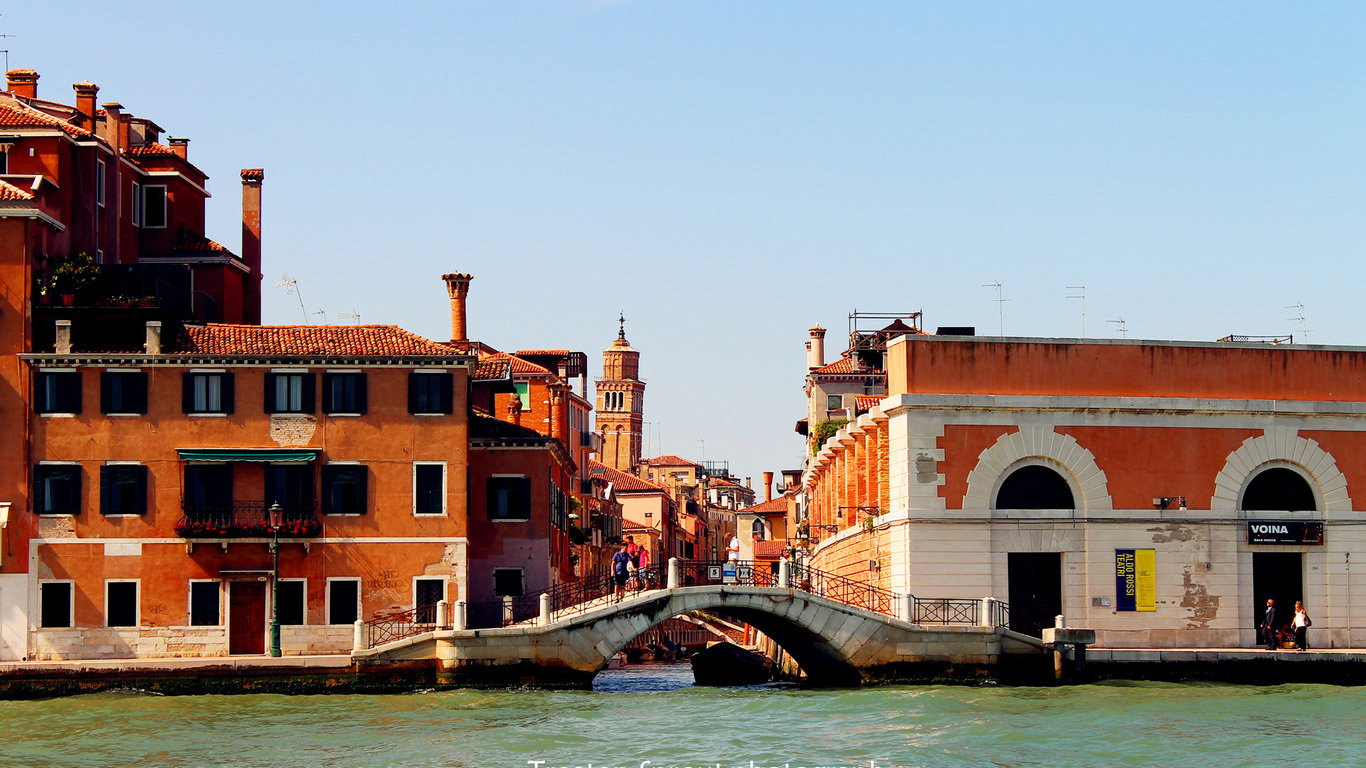 Powpoint.free
2
4
3
I disconnect I've seen you, I know you But I don't know How to connect, so I disconnect
I disconnect I've seen you, I know you But I don't know How to connect, so I disconnect
1
PART 04
THANKS
字体：
微软雅黑 Light
Segoe  UI  Light